VOCABULARY WORDS
Term 2
Week 1
poke
poked: When you poke something, you use your finger or a pointed object to gently push or tap it.
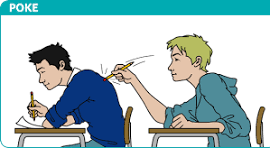 scuttled
Scuttled means to move quickly and hurriedly, like a little animal crawling or running.
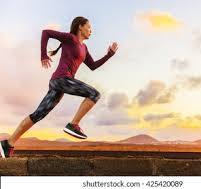 Shiver
shiver: A shiver is a sudden shaking or trembling movement that happens when you feel cold, scared, or excited.
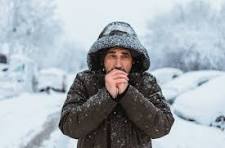 scrubbed
scrubbed: Scrubbed means to clean or rub something hard with a brush or sponge and soapy water to make it clean and shiny.
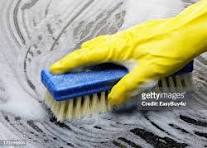 share
share: To share means to give some of what you have to someone else, so that both of you can have or use it. It's a way of being kind and letting others have a turn.
resilient
Don’t give up
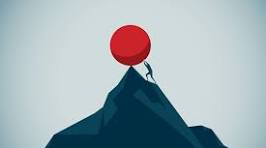